PARTIE  2
METHODES DE TRAVAIL
INTRODUCTION AUXMÉTHODES DE TRAVAIL  SCIENTIFIQUE
Par Monsieur : REBIKA   Abdenour
OBJECTIF DE l’UE
Initier le(s) étudiant (s) (dans le cadre de la pratique de son (leurs) métier(s),au (x)règles, et  méthodologie, pour l’élaboration d’un travail rédactionnel scientifique, ou un travail scientifique rédactionnel
Ce cours permet aux étudiants de comprendre pourquoi chercher, comment procéder pour la collecte des données sur le terrain, comment analyser scientifiquement les résultats de la recherche et dégager les conclusions.
PROGRAMME DE L’UE
L’UE METHODE DE TRAVAIL 2 SE COMPOSE DE 2 PARTIES
PARTIE 1
MODALITES DE GESTION DE L’INFORMATION SCIENTIFIQUE
PARTIE 2
GESTION DE L’EXPERIMENTATION
1/NOTION DE RECHERCHE SCIENTIFIQUE
1.1  LA  RECHERCHE
 de manière générale, la recherche se définie comme 
l’action de rechercher , c’est aussi le fait d’un effort pour 
 pour trouver quelque chose. C’est également  l’effort de l’esprit pour trouver une connaissance de la vérité
PLUS    TECHNIQUE
1.1  LA  RECHERCHE DE L’INFORMATION SCIENTIFIQUE EST…….
 Un processus d’investigation bien
déterminé
1.1  Exigences de la recherche
1.1  Exigences de la recherche
La recherche exige 3 choses:
-Savoir écrire
Savoir lire
-savoir consulter
Un bon chercheur doit avoir les caractéristiques suivantes:
La critique - La vérification  La précision  Le désir de perfection  Le souci de réaliser un bon travail
1.3  LA  RECHERCHESCIENTIFIQUE
Elle est l’ensemble de travail effectué par ceux qui s’y adonnent en l’occurrence, 
les chercheurs pour trouver des connaissances nouvelles ou pour découvrir la vérité scientifique
2/ CARACTERISTIQUESDE LA RECHERCHE SCIENTIFIQUE
1. Elle se rapporte a des objets concrets c’est-à-dire des données empiriques ou pratiques considères comme atout dont dispose la Science.


2. Elle sert à la détermination des faits, élaboration de méthodes de mesure logique , déduction de thèses a partir de certaines autres

3. L’obtention des données des principes , la construction des hypothèses et les théories.     L’hypothèse  représentant dans un certain cas la forme théorique des connaissances.

4. Vérification Obligatoire  des hypothèses
3./ TYPOLOGIEDE LA RECHERCHE SCIENTIFIQUE
Nous pouvons distinguer les types de recherche scientifique suivants
LA     RECHERCHE       FONDAMENTALE
c’est une recherche qui a pour objet d’étude de 
phénomène, sans intérêt pratique direct, dont la compréhension est 
l’explication conditionne la connaissance du fonctionnement et ou de l’évolution d’un  phénomène (selon Rudolf REZSOHAZY )
RECHERCHE FONDAMETALE
consiste en des travaux expérimentaux ou théoriques entrepris principalement en vue d'acquérir de nouvelles connaissance  sur les fondements des phénomènes et des faits observables, sans envisager une application ou une utilisation particulière
EX :   - Compréhension des phénomènes Naturels.
          - Organisation des atomes dans une molécule
     - Mise en place de théories ou modèle explicatif
ou théorique
RECHERCHE APPLIQUEE
la recherche appliquée se concentre sur la mise au point de nouveaux objets (logiciels, vaccins, médicaments...) ou sur l’amélioration de techniques existantes, comme la téléphonie mobile.
Si une telle activité aboutit souvent à des progrès significatifs, c’est pratiquement toujours la recherche fondamentale qui est à l’origine des découvertes réellement innovantes ou des sauts qualitatifs dans les performances techniques. De nombreux exemples issus de l’histoire des sciences, notamment en physique,chimie et en biologie, permettent d’illustrer cette affirmation.
C’est   également :
LA     RECHERCHE       APPLIQUEE
c’est une recherche soucieuse de
L’application des résultats de la recherche  fondamentale
LA     RECHERCHE       EXPLICATIVE
       OU         DESCRIPTIVE
Est une recherche qui explique le fait ou qui décrit en autre, elle consiste à analyser les faits afin de faire sortir les éléments qui les composent et le saisir
LA     RECHERCHE       EXPLICATIVE
       OU         DESCRIPTIVE
tel qu’ils se présentent
. Cette recherche est surtout utilisée en sociologie, en géographie, en anthropologie, démographie, biologie
Impact d’un bio pesticide sur un insecte ravageur
LA     RECHERCHE      EXPERIMENTALE
C’est une recherche purement objective. Elle vérifie et interprète. Elle porte essentiellement sur les sciences pures ( (Agronomie, Ecologie, chimie, physique, mathématique …)
RECHERCHE EXPERIMENTALE
est souvent utilisée lorsque:
-
il y a une priorité du temps dans une relation causale (la cause précède l'effet )
Il y a une consistance dans une relation causale (une cause mènera toujours au même effet)
Il ya une grande ampleur de corrélation
OUTILS DE LA RECHERCHE  EXPERIMENTALE
MANIPULATION D’UNE VARIABLE,ET CONTRÔLE ET RANDOMISERLES AUTRES
ELLE NECESSITE UN GROUPE DE TEMOINS ET DES SUJETS REPARTIS AU HASARD
RECHERCHE EXPERIMENTALE
La recherche expérimentale est couramment pratiquée dans les sciences telles que la sociologie, la psychologie, la physique, la chimie, la biologie, l’Agronomie et la médecine,& l’ecologie
AUTREMENT   DIT :
est une approche scientifique et systématique envers la recherche où le chercheur manipule une ou plusieurs variables, contrôle et mesure tout changement dans les autres variables.
4/ APPTITUDES D’UN BON CHERCHEUR
4.1 QUALITES INTELLECTUELLES
- L’intelligence
 La rigueur
  la Précision
-l’instinct créatif
1/L'INFORMATIONET LA DOCUMENTATION SCIENTIFIQUE...
1.1 : Les Sources d’Information
Scientifiques
Nous distinguerons ici quatre principaux types de sources d'information pouvant être utiles aux étudiants du cycle SNV actives dans un domaine scientifique
a/ Les comptes rendus  de  Travaux (CRT)
 
théoriques ou expérimentaux particuliers, qui comprennent, outre les résultats (numériques ou autres)de ces travaux, la description de ceux-ci de même que l'analyse et l'interprétation de ces résultats.
b/ Les  Synthèses
  ce sont des Sources  qui englobent  des résultats, travaux ou connaissances sur un sujet de recherche ou dans  un domaine scientifique
c/ Les Compilations de Résultats

 le plus souvent numériques, provenant d'un grand nombre de travaux (expérimentaux ou théoriques) effectués selon des méthodes ou techniques reconnues
d/ Les Compilations   d’Informations
décrivant des sources d'informations de l'une ou l'autre des catégories précédentes.
Ces quatre types de sources d'information se retrouveront sous des formats ou supports de diffusion généralement différents, et leur repérage fera appel à des méthodes de recherche propres à chacun
Localisation des Ressources
( a)et( b)  se trouvent  dans des documents  sous forme imprimé et parfois en ligne  par contre( c)et (d ) on les retrouvent  le plus souvent sous forme informatique (numérique), on les appelle banques de données  numériques
1.1 Classification des RessourcesScientifiques
les spécialistes de la documentation distinguent les sources d'informations de primaires, secondaires, tertiaires et parfois même quaternaires, selon qu'elles présentent uniquement des travaux originaux, ou plutôt des compilations, analyses ou synthèses plus ou moins générales provenant d'autres sources
NB/ PAS DE CONSENSUS SUR L’ORIGINE 
DE CES APPELATIONS
1.2 CADRE DE L’UTILISATION
ASSOCIES A DES ETAPES DE LA OU LES RECHERCHES SCIENTIFIQUES DANS UN CONTEXTE DESCRIPTIF ET COMPLEMENTAIRE
Dans la pratique de son métier l’étudiant est appelé a utiliser les documents suivants lors de la réalisation d’un projet lors de l’exploitation des résultats préliminaires
A  Savoir:
- Des  rapports d’étape:  (progress reports)
souvent disponibles sur les  sites des chercheurs ou des centres de recherche
- Des Communications : (conference papers) 
prononcées lors de congrès ou colloques, dont les résumés et, souvent, les textes complets sont accessibles en ligne avant ou peu après la tenue de l’événement, sur les sites des congrès ou les sites personnels des chercheurs
1.3 Publication des Projets
(description des travaux& résultats finaux)
support
- Rapports de Recherche: (technical reports)
souvent disponibles sur les sites des chercheurs ou des centres de recherche
-  Articles Scientifiques: ( Journal Papers)  il s’agit d’articles publiés dans des revues (journals),  généralement imprimes ou en ligne
-
DOCUMENTS
Les  Comptes Rendus (actes proceedings)
 des communications présentées lors de congrès ou colloques. Ces textes sont parfoisdistribués sur place, mais ils sont généralement publiés ultérieurement(parfois des années plus tard) au sein d‘ouvrages collectifs (imprimés ou cd)
Les Mémoires ou theses:
 rédigés par leurs auteurs sur le sujet, peuvent être disponibles sur les sites personnels desétudiants ou des sites dédiés aux mémoires et thèses
Les Banques de données ou (databases):
publiques ou non, contenant l'ensemble des résultats numériques de la recherche, et parfois même les données expérimentales brutes
Les   demandes de brevets: (patents):
 qui sont intégrés aux  banques de données des organismes de gestion de la propriété intellectuelle environ un an après leur dépôt, et deviennent alors accessibles en ligne.
2/ ORGANISATION &TRAITEMENTDE L’INFORMATION
INTRODUCTION
La quantité phénoménale et sans cesse croissante d'informations disponibles, en science  rend très ardu le repérage de l'information pertinente sur un sujet. Quatre principaux procédés d'organisation ou de traitement de l'information sont employés pour faciliter cette tâche
a/ le Classement de l’Information
Tout d’abord le document est le support de l’information, ces documents sont classés dans des catégories, allant du général au particulier
LES BIBLIOTHEQUES
COTES   DES    OUVRAGES
IMPRIME
NUMERIQUE
MR
ANNUAIRES  OU REPERTOIRES
SECTION    « Science »
LISTES  GENERALES
LISTES SPECIFQUES
Agronomie
Biologie
Hydrobiologie
b/ les descripteurs  & les mots clés
Les mots-clés sont des outils puissants pour aider à repérer des documents:
Les bibliothèques et banques de données bibliographiques associent chaque document qu'ils traitent une série de mots-clés ,descripteurs ou identifieurs
,
Les revues scientifiques demandent souvent aux auteurs d'indiquer des mots-clés décrivant les articles; ceux-ci n'emploient pas alors de  Ces mots-clés apparaissent au-dessous du résumé de l'article
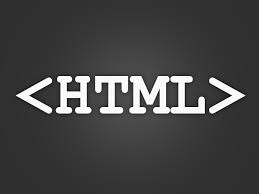 Hypertext  Markup Language
Les documents HTML peuvent contenir dans leur entête (à l’intérieur de la balise <META>) des mots-clés.
Les Résumés
Les articles scientifiques comportent toujours un bref résumé (environ 100 à200 mots), généralement préparé par les auteurs et parfois traduit dans d'autres langues que celle de l'article
4.Les Ressources & les Outils
Pour la Recherche de l’Information
4.1Les catalogues de bibliotheques
4.1Les catalogues de bibliothèques
Les catalogues des bibliothèques, qui peuvent être consultés sur place mais qui sont aujourd'hui (pratiquement tous accessibles par Internet,) contiennent les informations de base sur les livres disponibles. 
Ces livres peuvent être des manuels, des ouvrages de référence, des ouvrages collectifs (dont descomptes rendus de conférences ou colloques). Les informations sont réparties dans divers champs : auteur, titre, année de publication, mots-clés, etc.
Ex :de catalogue de bibliothèques: catalogue de s bibliothèques de UDBKM
  ex: http://virtuose uquam.ca
Ces catalogues contiennent aussi des informations sur les périodiques auxquels les bibliothèques sont ou ont été abonnées : titre, numéros disponibles, mots-clés
Ex: d’un catalogue de bibliothèque virtuel
Spéculations sur la génétique 
Padis Marc - Olivier
Esprit, 2014, Issue 7, p.17 
Texte intégral disponible
Click
Détail
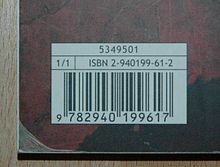 Titre : 
Spéculations sur la génétique
Auteur: Padis Marc - Olivier 
Publication: Esprit, 2014, Issue 7, p.17 
Identifiant: ISSN: 0014-0759 ; E-ISSN: 2111-4579 ; ISBN: 9791090270503
CODE ISBN : International Standard Book Number (ISBN) ou
 Numéro international normalisé du livre
Etude de cas de l’Université UDBKM
PORTAIL DE LA BIBLIOTHEQUE CENTRALE
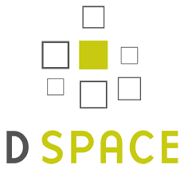 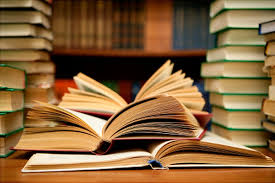 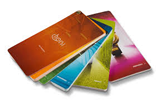 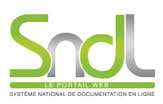 MENUS
D SPACE
CATALOGUE
SNDL
OUVRAGES
LISTE DES OUVRAGES
PAR SPECIALITE
BIOLOGIE
TELECHARGER
CATALOGUE DE L’UDBKM:
Recherche simple
Entrez le(s) critère(s) de recherche
Mot(s) sujet
génétique
Rechercher
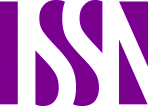 CODE ISSN L'International Standard Serial Number (ISSN) 
ou Numéro international normalisé des publications en série:
Droits d'utilisation
4.1Les Banques de données
Bibliographiques (BDB)
Les banques de données bibliographiques contiennent les informations sur les articles parus dans les périodiques et les ouvrages : auteur, titre, mots-clés et, le plus souvent, résumé. La plupart recouvrent un large domaine ou un éventail de domaines de connaissance, par exemple les sciences et l'ingénierie, les sciences de la vie et de la santé, l'éducation.
les librairies en ligne. Les plus importantes, qui offrent un nombre impressionnant d’ouvrages et des outils de recherche de base, peuvent constituer des sources intéressantes d’informations sur les volumes, notamment si l’on s’intéresse aux parutions récentes
4.1Les Banques de données
Scientifiques (BDS)
Les banques de données scientifiques contiennent des informations non pas bibliographiques, mais plutôt de nature technique  Certaines sont gérées par des organisations publiques; leur consultation en ligne est généralement gratuite.
On retrouve un très grand nombre de ces banques, plus ou moins spécialisées, dans tous les domaines scientifiques
4.1Les Moteurs de recherche
Scientifiques
INTRODUCTION
Il existe de nombreux moteurs de recherche dans Internet. Ils se distinguent entre autres par le nombre ou les types de documents qu'ils répertorient, le mode d'indexation de ces documents, la précision des requêtes qu'on peut soumettre et la façon dont les résultats de la recherche sont classés et présentés.
Moteurs  généraux   et Moteurs Scientifiques
Moteur Spécialisé
Web Visible
Sites pertinents
Domaine particulier ex: les Sciences
Exemple de moteur de recherche spécialisé :
http://scholar.google.com
http://academic.research.microsoft.com
http://www.scienceresearch.com
http://www.sciencerdirect.com
WorldWideScience : http://worldwidescience.org
6. Les annuaires et les portails scientifiques
Les annuaires (appelés aussi répertoires) sont des listes de liens vers des documents ou des ressources en ligne, commentés et classés dans une hiérarchie de catégories….
Annuaires Universels contiennent  des catégories associées aux  sciences
6.1  Annuaires   Spécialisées
Domaine ou discipline Scientifique
+++ Information exhaustive et pertinente
Exemple d’annuaire scientifique:
Biology Links. (n.d.). Consulte le 21 octobre 2015 du site du département de biologie de l'Université Andrews : http://www.andrews.edu/cas/biology/resources/links.html
4.2 Les listes de diffusion et les forums Usenet
NEW
Il existe des milliers de listes de diffusion (messages diffusés sous forme de courriels aux abonnés d'une liste) et de forums Usenet
-FORUMS USENET…
Les forums, qui réunissent souvent experts, étudiants et simples amateurs, sont surtout utiles pour des échanges d'informations techniques ou méthodologiques. On peut, par exemple, y poser une question sur un appareil ou une méthode expérimentale et, en général, obtenir assez rapidement une réponse d'une personne expérimentée.
EX : fr. snv .superieur
-LES MOTEURS DE RECHERCHE
(internet)
Il existe de nombreux moteurs de recherche dans Internet. Ils se distinguent entre autres par le nombre ou les types de documents qu'ils répertorient, le mode d'indexation de ces documents, la précision des requêtes qu'on peut soumettre et la façon dont les résultats de la recherche sont classés e
EX : google
  lost.fr
5. les Sources de l’Information& le Contrôle de la Qualité
IS
IMAGE
TXT
NUMERIQUE
ORIGINE
SOURCES SOUMISES A UN PROCESSUS
DE CONTRÔLE DE QUALITE
5.1MODALITES DU PROCESSUSDE CONTRÔLE DE IS
EVALUATION PAR LES PAIRS
            anonyme
MANUELS ET LIVRES
PUBLICATION
QUALITE
EXACTITUDE
RIGUEUR
PERTINENCE
Les articles scientifiques, chapitres d'ouvrages collectifs et comptes rendus de conférences
EVALUATION PAR LES    PAIRS
            anonyme
COMITE DE REDACTION
8. Le Rôle et la Présentation des Références dans le Texte Scientifique
La Référence :
Elle définit L’état des connaissances validées 
Elle désigne un document auquel on renvoie un lecteur
Dans u texte scientifique, elle constitue une notice comprenant le (nom de l’auteur, l’année)
Caractéristiques d’une Référence:
Pertinentes du point de vue qualité et nombre
Bibliographie: désigne le corpus des Références ou liste des références.
Mode Privilégié de présentation des résultats d’une recherche documentaire
AUTREMENT DIT:
Liste de références commentées
SYSTEMES DE PRESENTATION
Système HARVARD (alphabétique)
 Système VANCOUVER (Numérique)
Système MIXTE
Commentaires?
Ces commentaires consistent généralement en une phrase ou un court paragraphe qui résume ou décrit le document ou la ressource et, dans certains cas, fournit une évaluation de ce document ou de cette ressource, portant sur un ou plusieurs des critères suivants :
sa pertinence, compte tenu du sujet de la recherche, sa crédibilité, son originalité
Exemple de Commentaire:
NOM DE L’AUTEUR,L’ANNEE,  LE TITRE
Notice décrivant les documents en ligne
la même forme que les documents traditionnels, soit l'auteur, l'année, le titre, en ajoutant ce qui est propre au nouveau média, soit le nom du site hébergeant le document, l'adresse URL et, lorsque c'est pertinent, la date de consultation ou de récupération
8.EVALUATION DE LA CREDIBILTEDE LA DOCUMENTATION EN LIGNE
DU MEUILLEUR COMME DU PIRE
8.1   Critères  de Crédibilité :
- La VALIDATION: du document par une Organisation reconnue, ou par des personnes 
 Compétentes du contenu du Document .
-  La Compétence (réputation de l’auteur.
-  l’Insertion du Document dans une littérature spécialisée (livres & articles Scientifiques
- Aspects liés a la forme du document
9. La Gestion des recherches d’information & documentaires
9.1 LA PROBLEMATIQUE:
IS
ISOLEE
PLANIFICATION
TEMPS
IDENTIFICATION
SYSTÈM GESTION DE DOCUMENTS (SGD)
MISE A JOUR
RECTIFICATION
REMISE EN QUESTION
COMMENTAIRE
 DE LA NOTICE
9.1METHODOLOGIE DU  SGD
2
APPROCHES
AUTOSYSTEME STANDARD
-LOGICIELS
9.2 AUTOSYSTMESTANDARD
WORD ET TABLEUR
(Système manuel)
CARNET   DE    BORD  et CARNET DES REFERNCES ( VOIR L’EXEMPLE)
articles
9.3 LES LOGICELS DE LAGESTION DOCUMENTAIRE
ouvrages
Logiciels spécialisés dans la gestion des informations bibliographiques, on en compte 30 dont la moitié est donnée en version gratuite
Sites
Web
Récupération  Automatique des informations bibliographiques
Quelques logiciels de gestion bibliographique
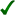 Etude d’un cas:LOGICIEL « ZOTERO »
Partie 1 : Installation
Partie2 :collecte automatique des références
Partie 3 :créer des références a partir de fichiers PDF
Partie: 4 Ajout de nouveaux styles
Partie 5:créer et configurer un groupe Zotero
PARTIE 2:L’EXPERIMENTATION
1. DEFINITION
La Méthode Expérimentale, est une démarche scientifique, qui consiste à tester par des expériences répétées, la validité d’une hypothèse, en obtenant des données nouvelles qualitatives ou quantitatives, conformes ou non a l’hypothèse  initiale
1.2 Exigences de l’Expérimentation
1.2.1 :   LA   PLANIFICATION :
Plan définie dans le temps(échéançier)
T R A V A U  X
REPERES
PROJET  EMPIRIQUE
 A PLUSIEURS TRAVAUX
RESSOURCES
(HUMAINES & MATERIELLES)
PRIORITES
MULTIPLES
TRAVAUX
 PLAUSIBLES
CONSEQUENCES
AVANTAGEUSES
 POUR L’ORG
PRODUCTION
ARTICLE SCIENTIFIQUE
LA   PLANIFICATION :
SOLUTIONS  : cas des Imprévus ( événement fortuit)
AMPLEUR
& DUREE DE L’EXPERIENCE
CHOIX    DES FACTEURS
Le Nombre de participants a retenir
(MOYENS HUMAINS+ NOMBRE D’ECHATILLONS A PRELEVER
LA REGLE DE BASE A RETENIRDANS L’EXPERIMENTATION
PRISE DE TEMPS CONSEQUANTE
IMPACT SUR LES REALISATIONS
1.3LES AVANTAGES DE LA PLANIFICATION D’UNE EXPERIMENTATION
Détermination de l’echantillonage
IL SERA FONCTION DE :
Type d’analyse statistique pour corroborer les hypothèses
De la précision de la significativité statistique que l’on souhaite obtenir
De l’ampleur que doivent présenter les résultats statistiquement significatifs pour être considère pertinents
CONNAISSANCES EN STATISTIQUES FORTEMENT RECQUISES
1.2.3 Avantages de la Planification
Une planification de l’Expérimentation s’avère utile, compte tenu qu’elle décrive toutes les étapes , tant au début du projet ,que dans sa réalisation
-réserver à l’avance le matériel a usage collectif  dont la monopolisation prend du temps et sa disponibilité
-s’assurer de la disponibilité des ressources humaines qui participent au projet
 -anticiper les commandes d’equipements et de fournitures (contre les aleas de livraison)
Sert comme un( aide –mémoire), pour un travail de laboratoire, ou sur le terrain
Facilite la prise de décision vis-à-vis d’un volet de l’experimentaion
Site d ’expérimentation :Cas de terrain
La Planification sur terrain ; peut être sujette a des Contraintes
s’assurer que seules les activités essentielles seront assurées
Contrainte du temps (étalement dans le temps)
Prévoyance de l’aspect technique( régions isolées) : transport & survie, santé ,sécurité
Favoriser les binômes
UNE ERREURE PEUT ETRE FATALE:
RECOMMENCER A ZERO
Cas de Projets Complexes
La planification constitue un des éléments  d’un processus de:
 GESTION DES PROJETS
3. LE TRAVAIL EXPERIMENTAL
VOLETEXP
TRAVAI L  SCIENTIFIQUE
TERRAIN
LABORATOIRE
PRINCIPES
CONTRAINTES
QUALITE
EFFICACITE
ECHEANCIER
PRESSIONS
PRINCIPES
CONCENTRATION
- S’ASSURER DE LA FONCTIONALITE DU PROJET  ET
 PROCEDER AUX VERIFICATIONS QUI S’IMPOSENT…
- AU COURS DE CHAQUE ETAPE DE TRAVAIL…S’ASSURER 
QU’AUCUN EVENEMENT OU FACTEUR IMPREVU N’EST VENU
PERTURBER LE CADRE EXPERIMENTAL
++
SOIN
- A LA FIN DE CHAQUE ETAPE CONFIRMER QUE TOUT A ÉTÉ
FAIT COMME PREVU POUR PASSER A LA PROCHAINE
Matériel
Substances
Etres Vivants
- juguler le maximum d’erreurs ainsi que la négligence
-  Détérioration d’un Appareillage de Mesure
Collectif
- Propagation de Maladies dans un elevage
-impact sur le cout du projet
- Impact sur l’Organisation
BANNIR    LA      PRECIPITATION
QUI CONSTITUE UN DES DANGERS A EVITER
SOLUTION……..
CONCENTRATION
QUALITE DE L’OBSERVATION
DOUTE
SIGNAL
EXPERIMENTAL ?
UN TRAVAIL EXPERIMENTAL  VALABLE EXIGE
Patience
Rigueur
Concentration
AUTRE  DIMENSION QUI DOIT ETRE PRISE AU SERIEUX:
RESPECT DES REGLES DE SECURITE pourquoi ?
CONTRAINTES
PRESSIONS
ECHEANCIER
RESPECT DES REGLES DE SECURITE
En Recherche expérimentale on emploie des dispositifs expérimentaux de type artisanale ou modifiés selon nos besoins
IMPACT SUR LES NORMES DE SECURITE
(alimentation électrique, substances toxiques manipulées)
6.LA COLLECTE DE DONNEES
ELEMENT CAPITAL DE L’EXPERIMENTATION
OBSERVATION
(individus)
LA PRISE DE DONNEES
RESULTATS & CONCLUSIONS
LE PROCESSUS DE PRISE DE DONNEE EST LIE  A UN UN CONTINUM
6.1 Modalités des Prises de données
A/ PRISE DE DONNEE MANUELLE
Disposer(configurer) d’un appareil de mesure
Objet a mesurer
Assurer une Valeur  numérique à la Mesure
EXEMPLE: la mesure de la longueur d'un objet avec une règle, qui demande que l'on place correctement celle-ci par rapport à l'objet et qu'on lise correctement les valeurs correspondant aux graduations de la règle
B/ PRISE DE DONNEES AUTOMATISEE
S’ASSURER DU BON
FNCT
DE 
L’APPAREIL
Système d’acquisition des données
Un exemple : un spectromètre qui fournit automatiquement un spectre d'une substance qu'on y place, une fois que les paramètres, soit la gamme de longueurs d'onde et la résolution souhaitée, ont été entrés.
.
LECTURE DU MODE D’EMPLOI
DE L’APPAREILLAGE DE MESURE
Consigner les mesures
Carnet de labo
Test  préalable ou consultation de tiers
LAB NOTE BOOKS
Mémoire de l’experimentation
7.PRECISION DES MESURES
7.1 LA PROBLEMATIQUE:
Beaucoup de Scientifiques buttent sur la précision
Des mesures ou des grandeurs c’est la principale contrainte de la démarche. 
scientifique ….On parle alors de precission,de justesse, incertitudes et erreurs systématiques
Sur les  mesures
7.2:  CAUSES :
Les Caractéristiques d’Un Objet
Les Instruments de Mesures
Indéfinies et instables
Capacités limitées
Ex d’objet:  la masse (m) d’une plaque métallique (E )
             
 - épaisseur de la plaque(e )
balance
20; 19.88, 20.12
Une mesure se traduit par une série  de valeurs
Série de valeurs = Distribution
REPARTITION SELON CERTAINES PROPORTIONS 
MAIS CONCENTREES AUTOUR D’UNE VALEUR CENTRALE
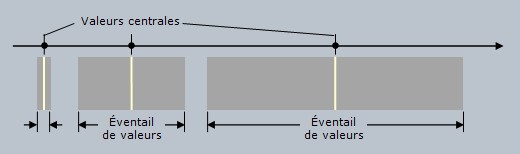 LA VALEUR CENTRALE EST LA  VALEUR VRAIE DE LA CARACTERISTIQUE
7.4 Incertitudes desAppareils de mesure
Une mesure effectuée par un appareil dépend:
De l’appareil de mesure (qualité – Etat)
Des conditions de son utilisation (comptence,habilte,concentration)
La part de précision de l’Appareil est le produit de 2 facteurs:
- La Résolution (Appareil): est la plus petite différence de valeur observable sur son affichage
- La Fidélité: capacité a fournir, la même valeur, lors des mesures successives de la même caractéristique
La résolution et la fidélité d’un appareil de mesure : éléments qui contribuent a la précision des mesures
La Résolution d’un appareil de mesure
Elle correspond à la plus petite unité  que l’on peut lire sur un appareil de mesure
Obs:  La Résolution d’un  Appareil de Mesure, doit être au minimum de 1/10 
De la Variation que l’on mesure.
EXERCICE D’APPLICATION SUR LA RESOLUTION………………………
Exo: Mesurer la hauteur d’eau dans un verre: On dispose de ce fait 5  verres, les mesures se repartissent comme suit:
LA PROBLEMATIQUE
- ON DOIT DETERMINER SI L’APPAREIL DE MESURE DE HAUTEUR D’EAU
 A UNE RESOLUTION ACCEPTABLE ?
On doit tout d’abord estimer l’étendue (la différence entre la vmax et vmin
E = vmax- vmin : 56-43 = 13 mm
13/ 1 = 13˃10 : 13 divisions
E = vmax- vmin : 56-43 = 13 mm
13/ 1 = 13˃10 : 13 divisions
La performance de l’appareil a travers sa résolution appuyée par l’étendue des divisons
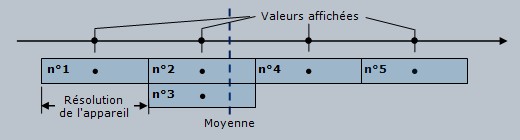 Rectangle 1 à 5 d’une même
 caractéristique, mêmes valeurs:
Fidélité de l’Appareil
Représentation de mesures individuelles successives et résolution de l'appareil de mesure.
une série de mesures individuelles (rectangles n°1, n°2, n°3, etc.) d'une même caractéristique. La largeur des rectangles représente la résolution de l'appareil; les points (sur l'axe et au centre des rectangles) sont les valeurs affichées. La figure illustre aussi la moyenne des valeurs affichées. La variation des valeurs successives traduit le degré de fidélité de l'appareil.
une série de mesures individuelles (rectangles n°1, n°2, n°3, etc.) d'une même caractéristique. La largeur des rectangles représente la résolution de l'appareil; les points (sur l'axe et au centre des rectangles) sont les valeurs affichées. La figure illustre aussi la moyenne des valeurs affichées. La variation des valeurs successives traduit le degré de fidélité de l'appareil.
Test de la fidélité d’un appareil  de mesures de mêmes résolution, mais de fidélité différentes (même caractéristique)
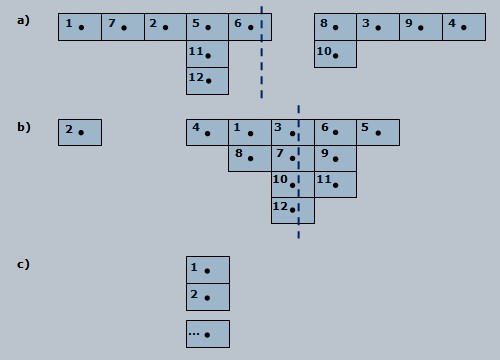 a/ fidélité faible
b/ fidélité moyenne
c/ bonne fidélité
La valeur de 2 est aberrante
Mesure d’une caractéristique avec 3 appareils de résolution identique
Mais de fidélité différente .
Discussion:
a/ 12 mesures d’une même caractéristique
c/  une bonne fidélité
Une large gamme de valeurs (voir la position horizontale des points)
b/ avec une fidélité moyenne
Toutes les mesures donnent le même résultat
L’écart des valeurs est beaucoup moins  important que dans le cas de a 
Obs: la valeur de 2 est dite: valeur aberrante
Conclusion: Pour un appareil simple comme une règle, c'est la résolution qui détermine uniquement la précision ou peut dire que la fidélité est parfaite, car si celui qui effectue la mesure utilise la même technique et demeure attentif, les mesures individuelles successives sur un même objet (stable et bien défini) donneront toujours le même résultat.
Conclusion: pour d’autres types de mesures c’est la fidélité de l’appareillage qui détermine la précision d’une caractéristique
8. Exactitude d’une Mesure
8.1 DEFINITIONS
L'exactitude d'une mesure est la correspondance entre la vraie valeur et la valeur mesurée lors de l'application d'une procédure de mesure donnée. La mesure peut être unique, comme avec une règle. Elle peut aussi être répétée; elle fournit alors un éventail de valeurs, la valeur mesurée étant prise comme la moyenne des mesures individuelles.
2 SITUATIONS
la caractéristique mesurée est bien définie, mais la précision du processus de mesure laisse à désirer
une caractéristique mal définie mais un processus de mesure précis.
Cas 1 ( la valeur de 1)
DETREMINATIN DE LA VALEUR EXACTE EN A OU B
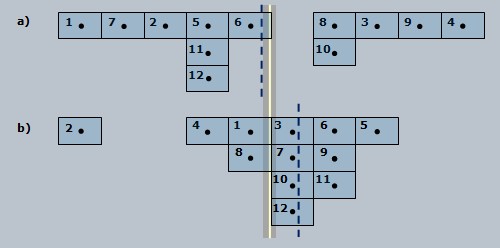 Rappel :  (a) appareil a fidélité limitée
                 (b) fidélité  moyenne
Ne pas se fier a 1 seule mesure
En ce sens, alors que l‘Exactitude est associée à une application particulière d'un processus de mesure, par exemple comprenant un nombre limité de mesures, la justesse (tout comme la précision) est une propriété du processus de mesure lui-même.
2 CAS: caractéristique mal définie / processus de mesure précis
Il s’agit de 2 mesures a et b d’une même caractéristique effectuées a l’aide d’un appareil de bonne résolution et d’excellente fidélité
On constate qu'un petit nombre de mesures individuelles (fig a) risque de ne révéler qu'une partie de l'éventail des valeurs de la caractéristique, et de fournir une valeur moyenne erronée donc une mesure peu exacte. Pour mieux connaître l'éventail des valeurs, tout en améliorant l‘Exactitude, il faut augmenter le nombre de mesures individuelles (fig b)
Cependant au delà d’un certain nombre
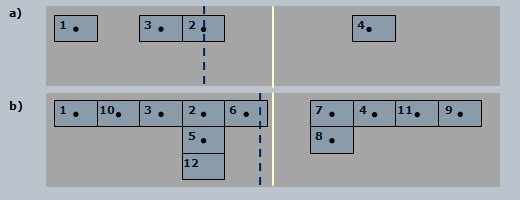 EXACTITUDE 
DE LA VALEUR CARACTERISTIQUE EST PROCHE 
DE LA VALEUR CENTRALE (En figure b)
8.ERREURE SYSTEMATIQUE
ELLE A POUR ORIGINE UN APPAREIL DEFECTUEUX ;  MAL ETALONNE; OU ENCORE MAL UTILISE
Ex: - le cas d’une règle en plastique, qui peuvent se contracter avec le temps
         - alignement du bord de la règle au lieu du zéro d l’échelle vis-à-vis du bord 
De la caractéristique
Le même cas peut se produire avec un appareil (affichage numerique) qui n’affiche pas de zéro, vis avis d’une valeur nulle
- Influence sur le processus de mesure de l’appareil suite a une modification
Conséquence:
il s’agit d’une déviation par apport à la valeur normalement mesurée on parle alors: d’Erreur Systématique
EXACTITUDE DE LA MESURE
REPRODUCTION DE LA DEVIATION
AFFECTER LA VALEUR 
   CENTRALE
SOLUTIONS
- Difficile a détecter mais  déduites à posteriori:
-examen de l’ensemble des meures
-rectification soit complète ou partielle compensant l’erreur systématique
Ex : utilisation d’une règle pour mesurer une caractéristique précise
Dont la déviation est de 0.2.
Pour un appareillage numérique : revoir le montage pour y deceler 
  une source de la deviation
9. L’INCERTITUDEEXPERIMENTALE
ON PEUT DISTINGUER 2 CAS
la précision (résolution et/ou fidélité) limitée
 du processus de mesure
INCERTITUDE DE MESURE
L'instabilité, l'irrégularité ou la mauvaise définition la caractéristique.
INCERTITUDE RELATIVE
On exprime une valeur mesurée affectée d'une incertitude sous la forme suivante :
                   valeur ± incertitude
Longueur = 2,7 ± 0,1 cm
poids = 71,7 ± 0,15 kg